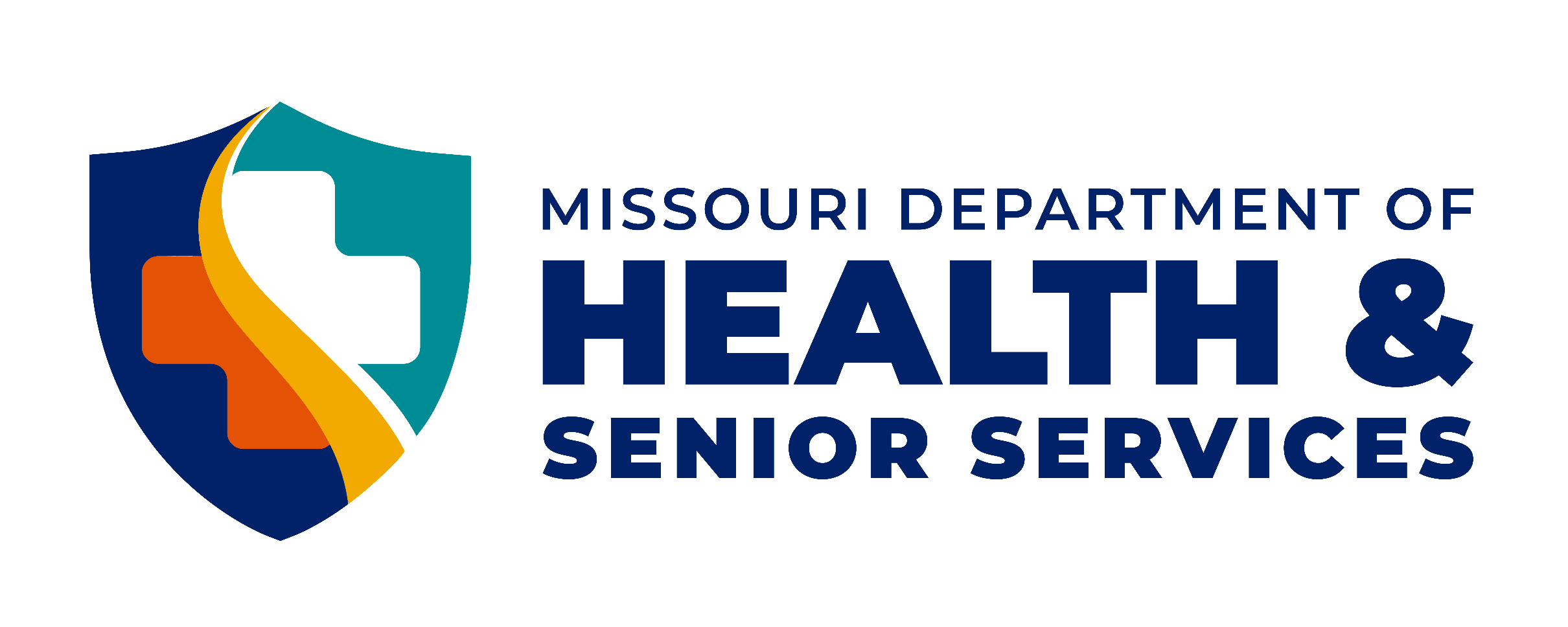 Health.Mo.Gov
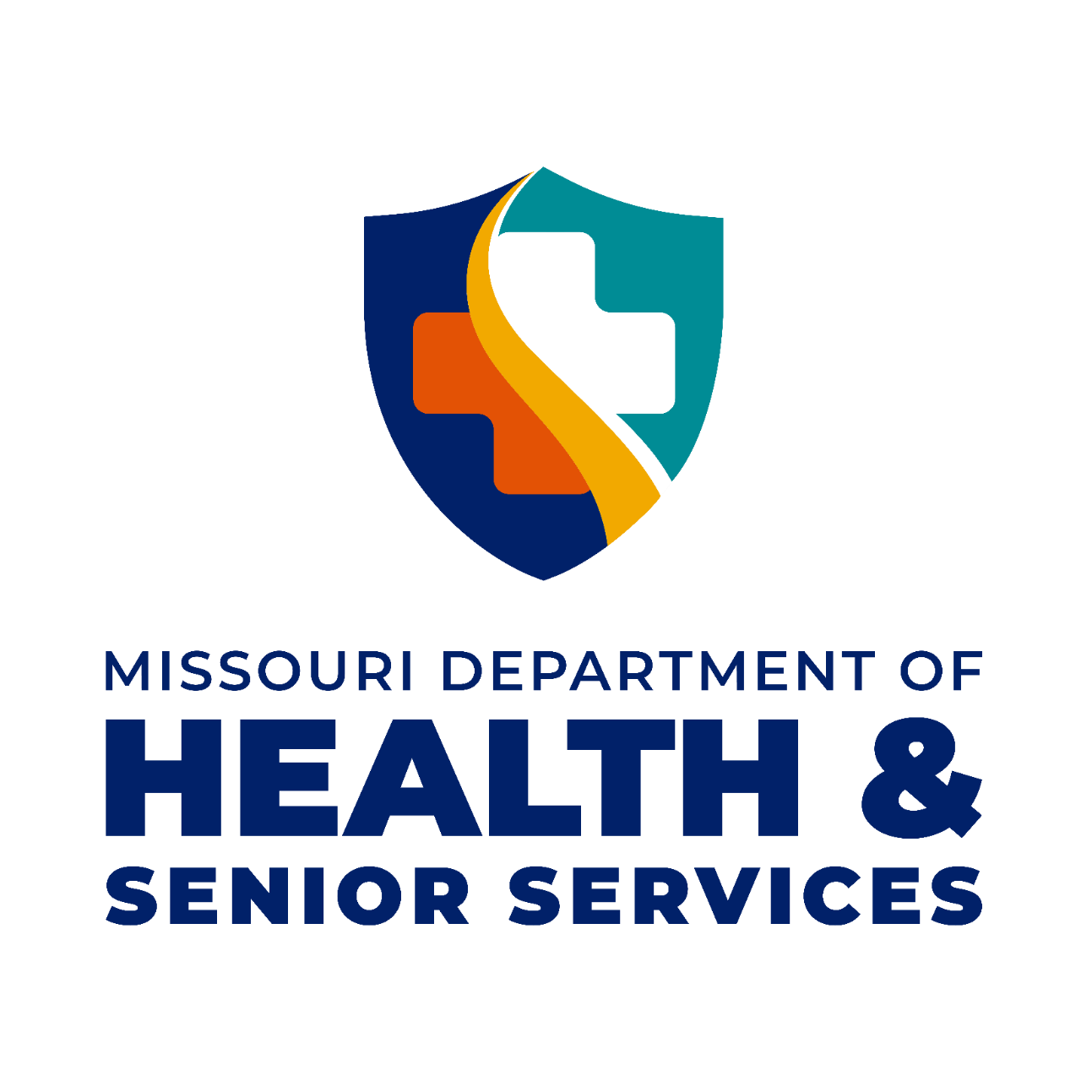 6+++++
PHIG Overview
March 14, 2024
Nicole Cooper
Interim Principal Investigator
Agenda
1.
Acronym List
2.
Overview of PHIG
3.
Subject Matter Expert Overviews:
Emily Schepker
Dusty Johnson
Daniel Bogle
Jaci McReynolds
PHAB
MOCPHE
4.
Evaluation Overview:
Travis Fisher
5.
Upcoming PHIG Information & Closing Remarks
Important Acronyms
FPHS=Foundational Public Health Services Model
DMH= Department of Mental Health (projects funded through PHIG)
MSU Internships= DHSS contracted with Missouri State University to lead the internship project
PHAB=Public Health Accreditation Board
PHIG=Public Health Infrastructure Grant
MU Data Gap Analysis= University of Missouri-Columbia data analysis on the gap between funding and public health jobs
MICH= Missouri Institute for Community Health
PHIVE TA= 
Public Health Infrastructure Virtual Engagement Technical Assistance Platform
WFD=Workforce Director
PHAB RA= Public Health Accreditation Board Readiness Assessment
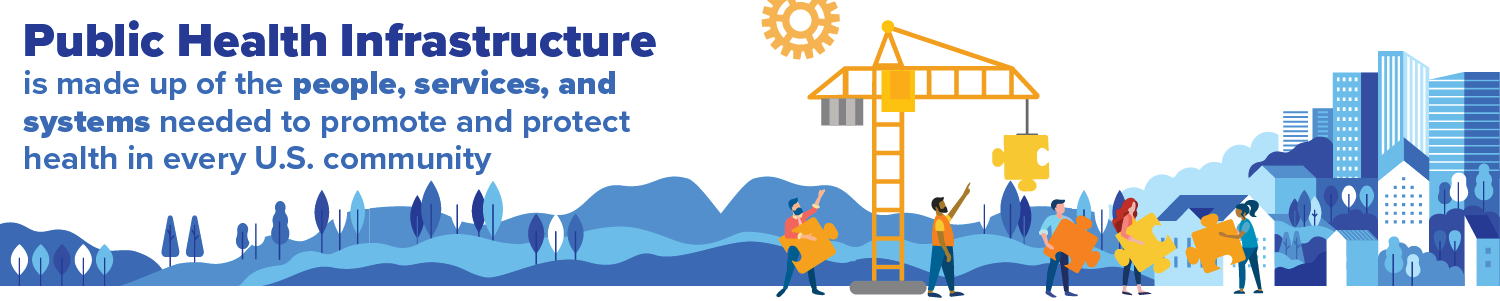 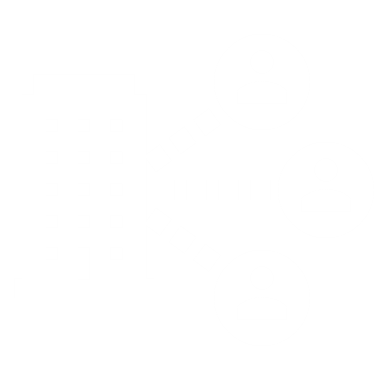 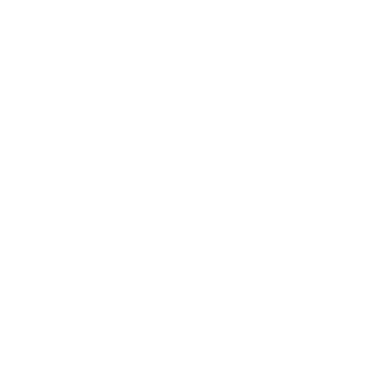 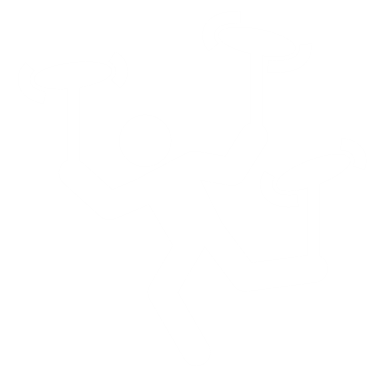 A1

Workforce
Recruit, retain, support, and train the public health workforce 

5-year funding
A2

Foundational Capabilities
Strengthening systems, processes, and policies

Annual funding which DHSS applies for
A3

Data Modernization
Deploy scalable, flexible, and sustainable technologies

 Consists of both 5-year funding and annual funding which DHSS applies for
PHIG Overview
Improve and modernize Missouri’s public health infrastructure, to better meet the needs of citizens by:
Increase hiring of public health staff both at DHSS and LPHAs
Strengthening foundational capabilities such as our systems and policies
Modernizing data systems to make them interoperable, timely and so they provide quality data that is usable and easy to understand
PHIG Overview Continued…
Create environments to foster staff well-being and retention from professional development opportunities to employee mental wellness
Focus on fairness and impartiality in hiring and retention
Support accreditation and reaccreditation efforts of LPHAs
Create and share communication strategies and materials to be concise with messaging in all things public health related across the state (COVID-19 issue with misinformation)
PHIG A1 Activity Overview
Strengthening Local Public Health Workforce Capacity (PHIG Contract) – 58% of A1 funds made available for LPHAs to respond to workforce needs.
Mental Wellness - Department of Mental Health (DMH) provided additional funding to support mental wellness activities for LPHAs within their PHIG Contract. DMH is also creating tools to combat employee burnout and cultivate inclusive cultures of wellness.
Workforce Development:
Missouri Pathways Internship Program - Builds workforce pipeline via paid internships within LPHAs and DHSS for early-career professionals.
Learning and Development Redesign - Training modules for leadership and other management skills, deployed via LinkedIn.
Electronic Inspection and Data Management System – New technology modernizing inspection operations (childcare sanitation, onsite wastewater, private well sampling, food sanitation etc.) granting LPHAs and DHSS ability to obtain, manage, and analyze field data. Giving LPHAs across the state access to timely public health data.
PHIG A2 Activity Overview
Foundational Public Health Services (FPHS) Cost Analysis – Will provide an accurate assessment of the gap between current public health funding at the local level and what is needed to implement the FPHS Model in efforts to increase long term funding to improve operations, expand services, and achieve accreditation standards.
Accreditation for LPHAs - LPHAs will receive technical assistance, support and funding for each step in the accreditation process including the initial accreditation fee, annual maintenance fees.
Communications Strategy - Statewide communications strategy that will promote a better understanding of what DHSS and LPHAs are working to achieve together as a comprehensive system to share the same “story” about public health, its mission and what it provides for the citizens of Missouri.
PHIG Team
Subject Matter Expert Overview
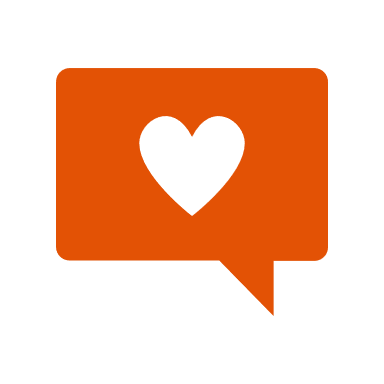 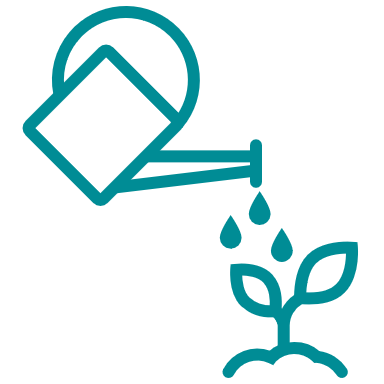 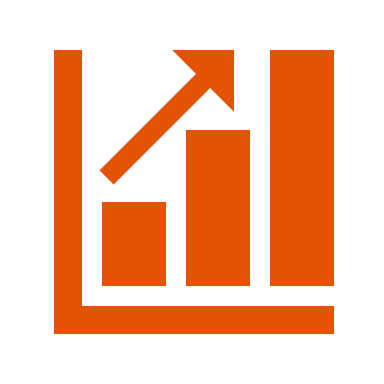 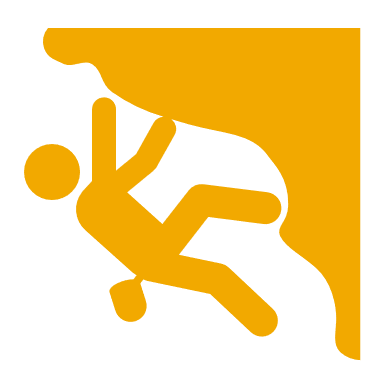 LinkedIn Learning

Missouri Pathways Internship Program
Electronic Inspection and Data Management System
Foundational Public Health Services (FPHS) Cost Analysis
Communications
Emily Schepker
Dusty Johnson
Daniel Bogle
Jaci McReynolds
PHIG Team
Subject Matter Expert Overview
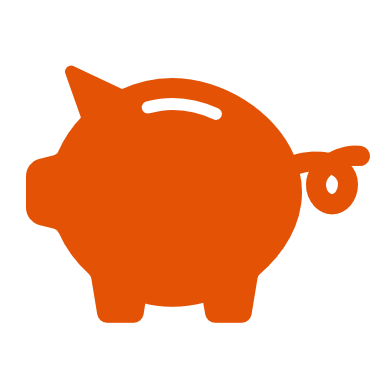 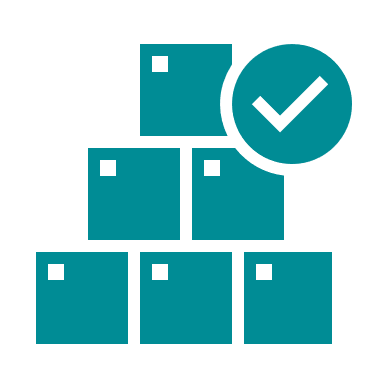 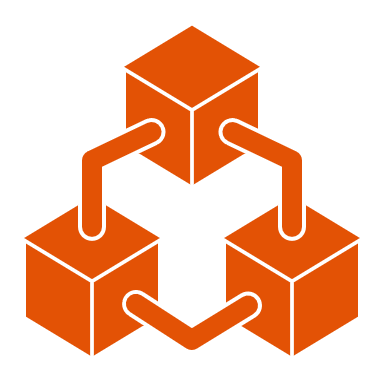 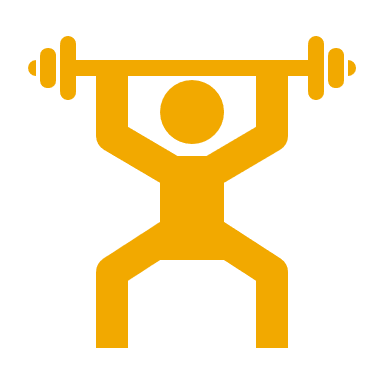 MICH

Accreditation Technical Assistance
Incentive Funding Connection to PHIG activities
Accreditation Technical Assistance
Evaluation
PHAB
MOCPHE
Travis Fisher
Tiffany Bayer
PHIG Upcoming Information
PHIG Connect Monthly Calls
Updates on website
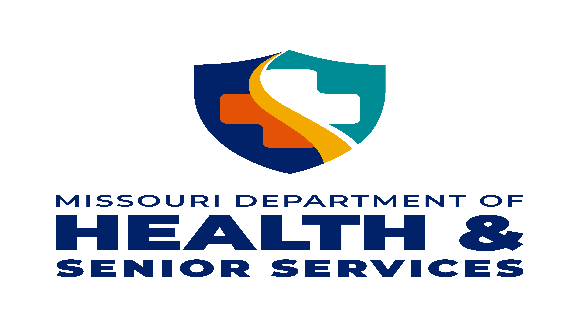 QUESTIONS?
Nicole.Cooper@health.mo.gov
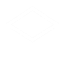 573-526-6960
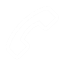 Health.Mo.Gov
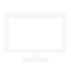 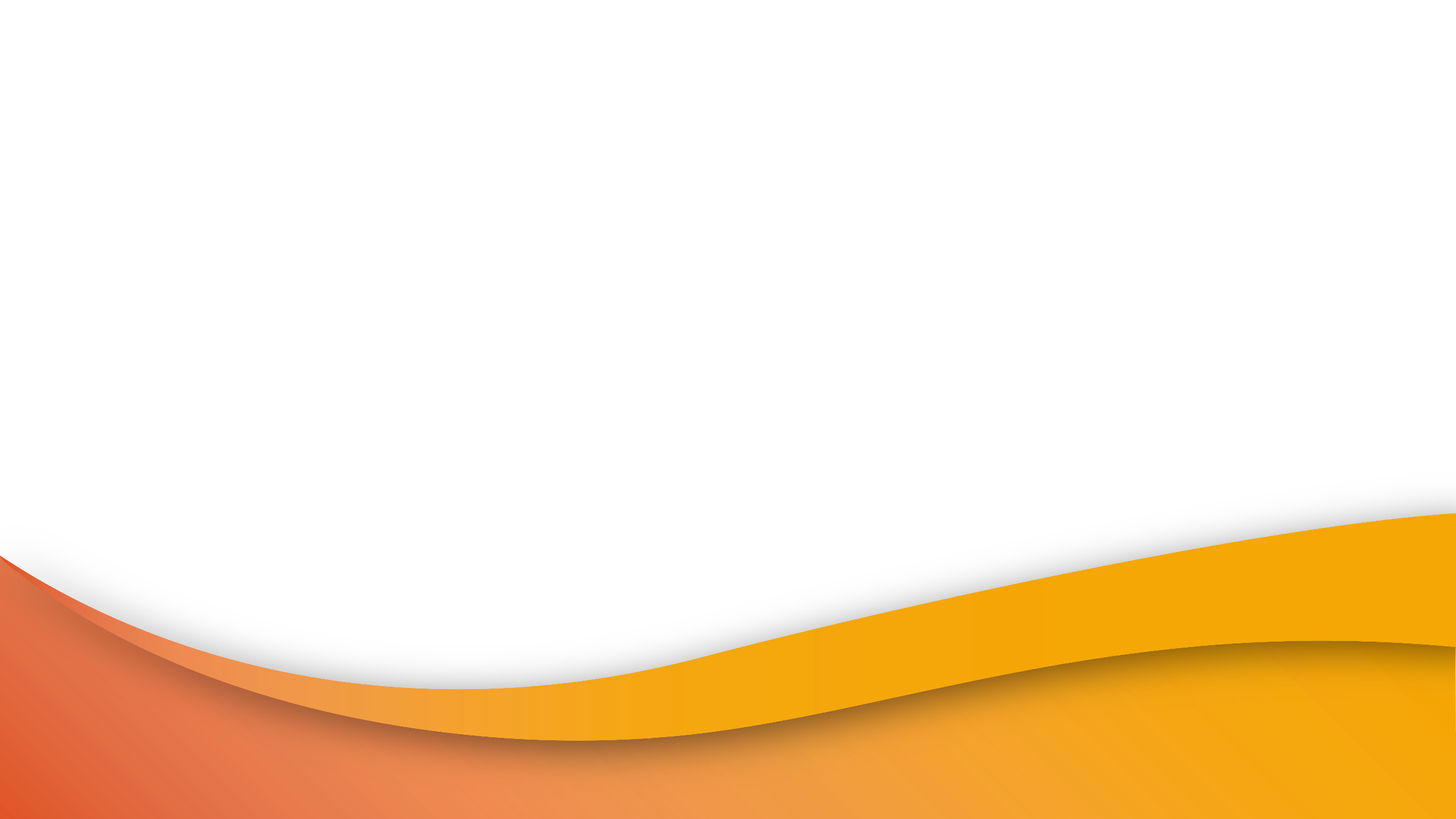 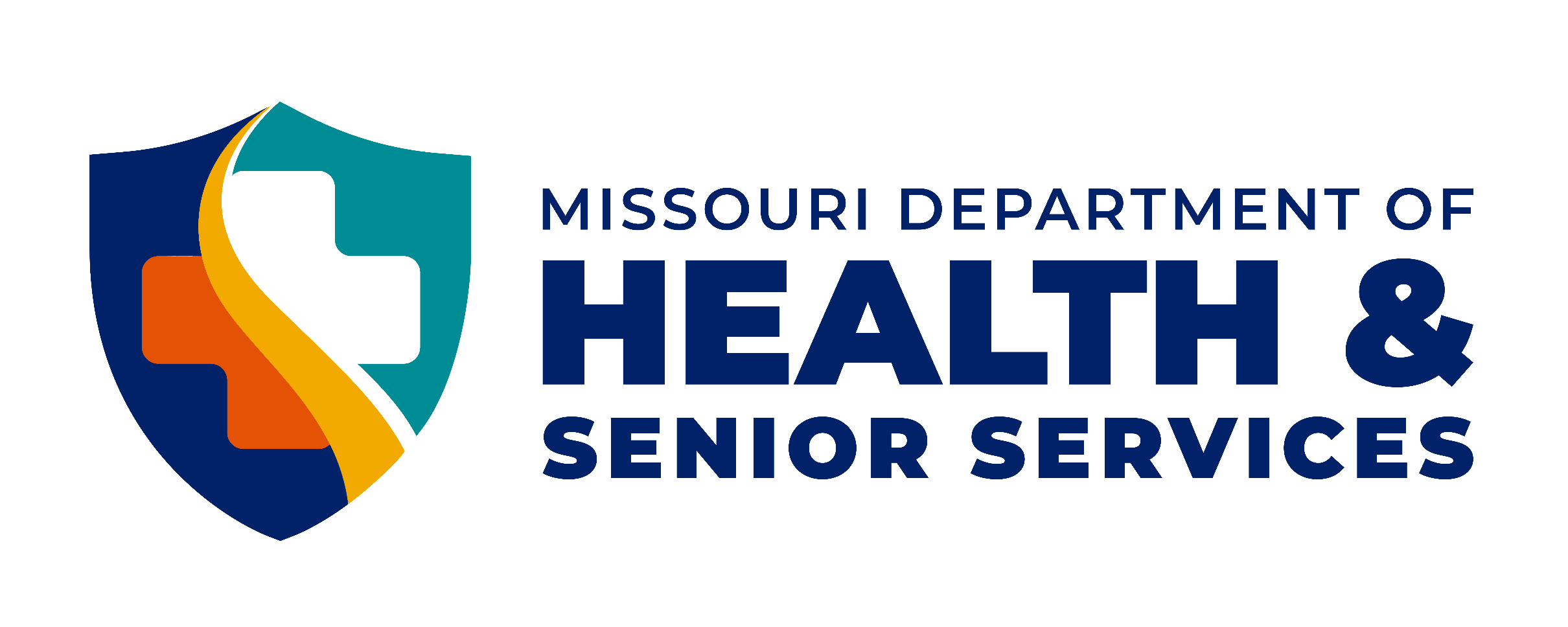 PROTECTING HEALTH AND
KEEPING PEOPLE SAFE